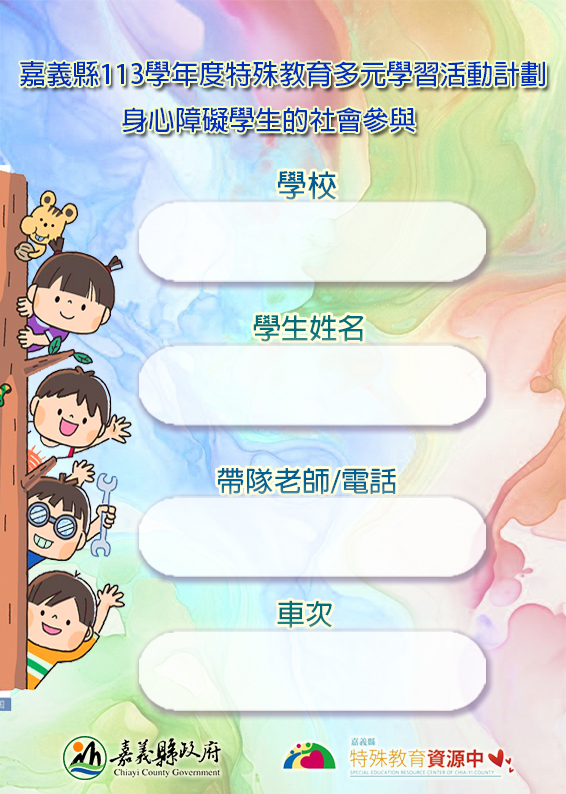 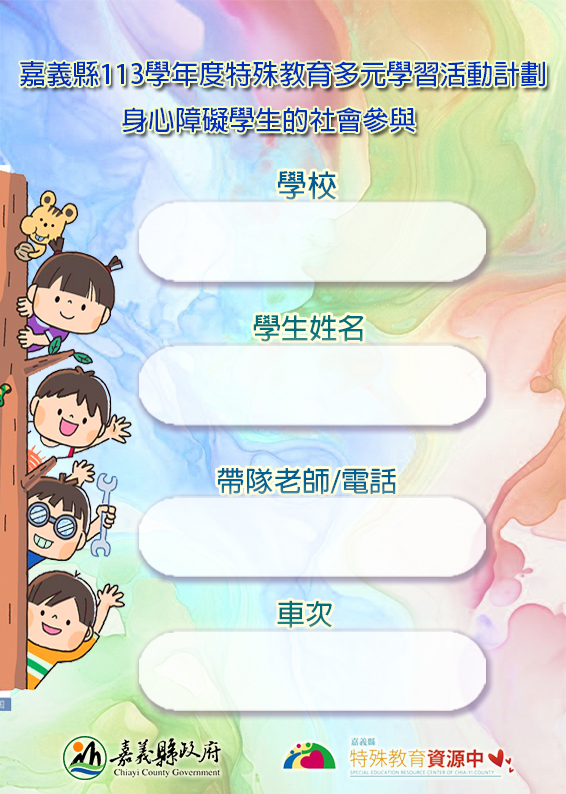 興中國小
興中國小
王小名
王小名
陳小東
091123456
陳小東
091123456
A車
A車
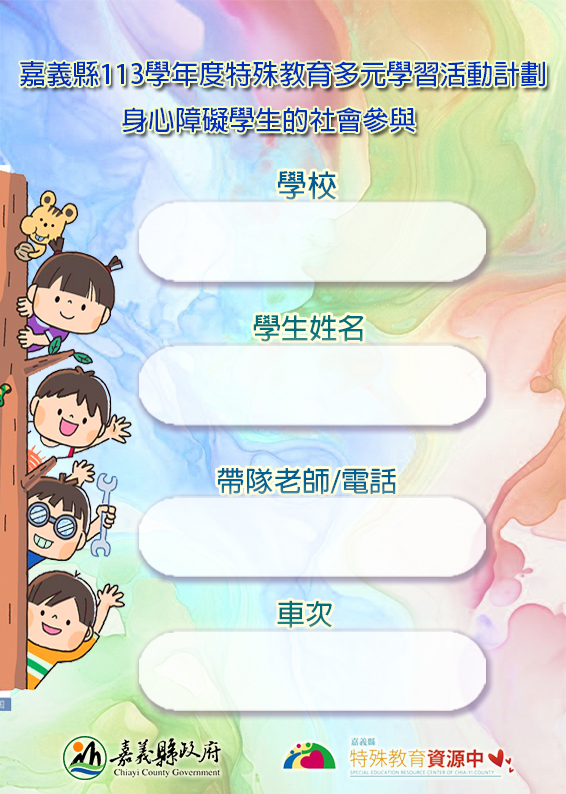 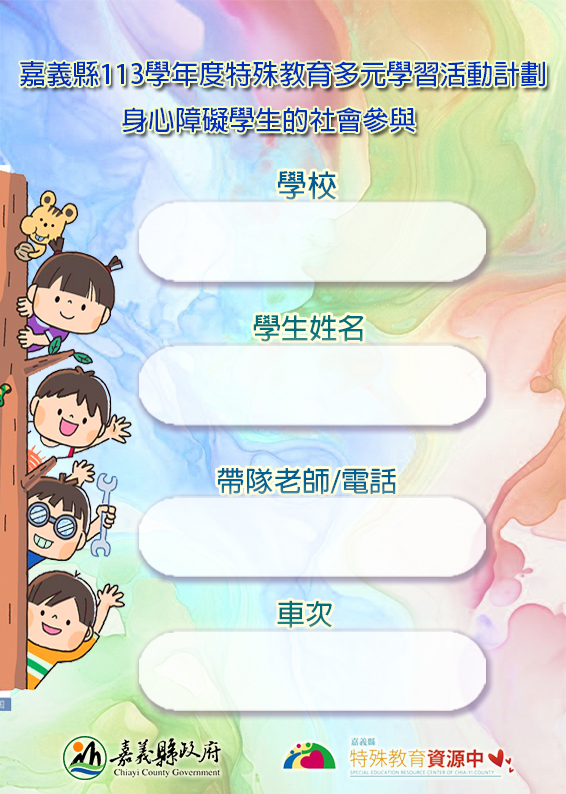 興中國小
興中國小
王小名
王小名
陳小東
091123456
陳小東
091123456
A車
A車